An Overview of Reforming Virginia's Accountability System
Making Virginia's Accountability System Best in Class
Board of Education Work Session
February 1, 2023
1
Virginia's Current Accountability System
Essential elements of school  functions.​
 School compliance.​
Ensures necessary resources are in place.
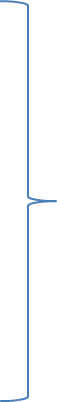 Measures reflect effectiveness of the instructional programs.
Directs levels of support and intervention from the Office of School Quality.
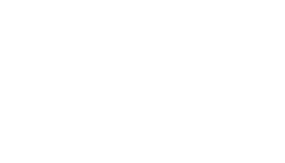 Accountability System
Public Reporting.
Drives Continuous Improvement.
(8VAC20-131-370.B)
2
Bifurcation of Virginia's Accountability System
Compliance criteria
Accreditation System
(Compliance-based)
Compliance criteria
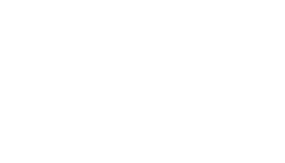 Accountability Framework
Public Reporting.
Drives Continuous Improvement.
Measures of Student Outcomes
The new accountability system will satisfy ESSA requirements. There will be one set of indicators used to evaluate schools, drive improvement, and indicate whether support is needed.

The School Quality Profiles will meet the reporting requirements of ESSA.
One accountability system used for both state and federal accountability
3
Goal and Implementation Date
By fall 2025*, all education stakeholders—parents, teachers, principals, superintendents, taxpayers and policymakers—will have access to quality, timely, actionable information about  how each K-12 public school is preparing students to be prepared for success in life after graduation, and every school which is not meeting performance goals will receive timely and productive assistance to improve.

*Schools will be accountable under the new system in the 2024-2025 school year with final designations released in fall 2025.
4
Reformation of Current Accountability System (1 of 2)
Governor Youngkin's Goals (Our Commitment to Virginians): 
Creation of a best-in-class accountability system that-
Creates high expectations for the performance of all students; 
Provides all education stakeholders—parents, teachers, principals, superintendents, taxpayers and policymakers—with access to quality, timely, actionable information about each K-12 public school. The school data and analysis will demonstrate school performance on: 
meeting basic and necessary skills, 
 preparing students for success in life after graduation, and 
receiving a skill-based credential.
Provides timely and productive supports from the Department for every school that is not meeting performance goals.
5
Reformation of Current Accountability System (2 of 2)
Key Objectives: 
Accountability system:
Create an accountability system that is less complex, more transparent, and provides a clear picture of mastery of critical knowledge (proficiency on assessments) and student growth.  

Other objectives related to the accountability system:
Set proficiency definitions and cut scores that reflect skills, knowledge, and competencies needed by grade to be on track for postsecondary success; 
Align the work of the HB585 Workgroup on the Future of Assessment with this effort so that Virginia has best-in-class, aligned assessment and accountability systems; 
Build information portals, systems, and tools that prioritize providing actionable information to students, parents, and teachers so that they can use timely data to improve outcomes as quickly as possible; and
Provide effective and strategic support and prioritize resources to ensure schools in need of support receive the resources they need to make meaningful improvements.
Learning Loss: Nation's Report Card and SOL Assessments
When the National Assessment of Education Progress (NAEP) scores were released in October 2022, the results underscored the learning loss that Virginia educators were facing.
4th grade Reading: The percent of fourth grade Virginia students who were classified as NAEP proficient declined from 43% in 2017 to 32% in 2022.
4th grade Mathematics: The percent of fourth grade Virginia students who were classified as NAEP proficient declined from 50% in 2017 to 38% in 2022.
8th grade Reading: The percent of eighth grade Virginia students who were classified as NAEP proficient declined from 37% in 2017 to 31% in 2022.
8th grade Mathematics: The percent of eighth grade Virginia students who were classified as NAEP proficient declined from 40% in 2017 to 31% in 2022.
7
2022-2023 ACCREDITATION RESULTS
Virginia’s current accreditation system does not provide the community with an accurate picture of school and student performance. The learning loss represented by SOL and NAEP data is not reflected in the 2022-2023 accreditation ratings.
The percent of schools Accredited in 2022-2023 (post-pandemic) is nearly the same as the percent of schools Accredited in 2019-2020 (pre-pandemic), even though there was significant learning loss during the pandemic.​
Because the accreditation system uses a combined rate (students who pass the state assessment plus those who fail the state assessment but demonstrate sufficient growth) in elementary and middle schools, the accreditation results for those schools do not represent the number of students who demonstrate proficiency.
Our Commitment to Virginia's Children (1 of 2)
After the release of the NAEP scores and 2022-2023 accreditation ratings, the Governor doubled down on his commitment to Virginia's children. Actions specific to Accountability and Assessment are:
Action 1: Raise the floor and the ceiling (Assessment)
Direct the Board of Education to raise Virginia’s expectations for students from the lowest in the nation to the highest by the time our students take their SOL exams next spring.
Action 4: Hold Ourselves and Our Schools Accountable (Accountability)
Direct the Board of Education to overhaul our broken school accreditation system, which currently masks the fact that too many students are being failed across the Commonwealth. 
Design a system to hold schools accountable for results by providing a clear picture of how every school is serving its students. 

(continued on the next slide)
Our Commitment to Virginia's Children (2 of 2)
(continued)
Action 6: Provide Parents, Students, and Teachers with Actionable Information
Provide every grade 4-12 teacher and family direct access to individualized, comprehensive student success reports beginning in February 2023. 
Expand participation in the recently launched Bridging the Gap initiative from 15 to 25 school divisions so that students who are not on grade level will receive a Personalized Learning Plans to get them back on track. 
Release the “Learning Needs Dashboard,” an easy-to-navigate platform allowing parents students, and teachers to see and compare learning loss, recovery, and the current status of student performance in Virginia across grades, subjects, and demographics.
Objectives: Accreditation and Accountability
The North Star is high expectations for every student.  Proficiency definitions will be set by benchmarking against the demands of Virginia employers and higher education, as well as against states who have the most rigorous definitions of proficiency in the nation. 
Transparency and access to actionable information will be a hallmark of our approach and our new system.  
Student academic growth and proficiency are both vital measures, but the system must prioritize getting every student to proficiency. 
The purpose of accountability is to build trust between schools, parents, and students. We must provide necessary supports and work alongside schools in need of help.  
Stakeholder input is critical. Teachers, parents, students, and education leaders will inform the Board’s process to build a best-in-class accreditation and accountability system.
11
November Business Meeting
At the November business meeting, the State Board of Education (Board) asked that the Department return in February with a timeline and plan for moving forward with the bifurcation of accreditation and accountability, AND creation of the new accountability system.
There will be two phases (Phase I and Phase II) to reform the current accreditation system: 
Phase I (In effect for accountability year 2024-2025): Revise the current accreditation system to create a more transparent and accurate accountability system. This is a transition phase between the current accreditation model and the new accountability system. (These changes can be made under the Board's existing authority, without statutory or regulatory changes.)
Phase II (In effect for accountability year 2025-2026): Implement a new accountability system based on student outcomes and implement a separate accreditation system based on compliance measures. (These changes may require regulatory or statutory changes.)
Work on both phases will be completed simultaneously.
12
Phase I Milestones (Revisions to current accreditation system)
February 2023: Board reviews plan and timeline to reform the accountability system. 
April 2023: 
Board has first review of revisions to the current accreditation system.
June 2023: 
Board has final review of revisions to the current accreditation system.
Office of School Quality continues ongoing work to support schools.
Summer 2023: Stakeholder outreach and communications to all school divisions and constituency groups to seek input and prepare for changes.
October 2023: 
VDOE begins work on updates to design of School Quality Profiles for fall 2024. 
Technology and Systems Development begins to update programming to reflect Phase I changes to accreditation; work on school division reports also begins.
2024-2025 accountability year (based on data from school year 2023-2024): Revisions to the current accreditation system (Phase I changes) will be effective for accreditation determinations.
September 2024: Accountability determinations are made based on Phase I changes.
13
Phase II Milestones (New accountability system and new accreditation system of compliance)  (1 of 3)
There will be a new, approved, and implemented accountability system by September 2025.
February 2023: Board reviews plan and timeline to reform the accountability system. 
March 2023 through September 2023: Development of new accountability system and accountability as compliance system
Monthly updates to the Board regarding progress.
Regular outreach and advice from stakeholder groups.
Multiple stakeholder group meetings (superintendents, division leaders, teachers, parents, business leaders, educational organizations).
Multiple Internal VDOE Meetings with relevant departments.
October 2023: Department presents the new accountability system and accreditation as compliance system.
14
Phase II Milestones (New accountability system and new accreditation system of compliance)  (2 of 3)
November 2023- July 2024: Enact any necessary legislative or regulatory actions to make  permanent changes to the accountability and accreditation systems.
April 2024: If needed, bills separating accountability and accreditation systems and enacting new accountability system passed by General Assembly. 
June 2024: If needed, Board’s first review of new regulations.
July 2024:  If needed, Board’s final review of new regulations.
July and August 2024: Communication to school divisions prior to the start of the 2024-2025 school year.
15
Phase II Milestones (New accountability system and new accreditation system of compliance)  (3 of 3)
October 2024: Board’s first review of Amendment to Virginia’s Consolidated State Plan (ESSA accountability model).
November 2024: Board’s final review of Amendment to Virginia’s Consolidated State Plan (ESSA accountability model).
September 2025: New accountability determinations based on new accountability system and new cut scores and new accreditation system determinations based on new compliance-based accreditation system.
16
Assessment Related Milestones
March 2023: HB585 Committee convenes and begins working on recommendations for changes to assessment system. 
October 2023: Department convenes standards committee to recommend higher reading and mathematics cut scores  that are aligned to NAEP/highest performing states (includes parents, educators, higher education community, and business leaders).
November 2023: Finalize initial report for HB585 to submit to the General Assembly.
March 2024: Board’s first review of new more rigorous cut scores in reading and mathematics. 
April 2024:  Board’s final review of new more rigorous cut scores in reading and mathematics.
17
Draft Timeline (1 of 2)
October 2023
VDOE begins work on updates to design of School Quality Profiles for fall 2024. Technology and Systems Development begins to update programming to reflect Phase I changes to accreditation; work on school division reports also begins.
PHASE I
June 2023 – August 2023
Stakeholder outreach and communications to all school divisions and constituency groups to seek input and prepare for changes.
February 2023 – June 2023
Revise current accreditation system to provide greater differentiation between schools, prioritize proficiency and growth, and provide more transparency. Seek input from stakeholder groups.
September 2023
Accreditation results released based on current accreditation system.
November 2023
Finalize report for HB585 to submit to the General Assembly.
*Related activities shown in black boxes.
January 2023				      			                                                                January 2024
March 2023 – September 2023: 
Development and preliminary reviews of the new accountability system and accreditation as compliance system.
Monthly updates to the Board regarding progress.
Multiple stakeholder committee meetings.
Multiple Internal VDOE Meetings with relevant departments.
October 2023:
Department presents the new accountability system and accreditation as compliance system.
PHASE II
October 2023
Department convenes standards committee to recommend higher reading and math cut scores that are aligned to NAEP/highest performing states.
March 2023
HB585 Committee convenes and begins working on recommendations for changes to assessment system.
18
Draft Timeline (2 of 2)
PHASE I
September 2024
Accreditation Results Released based on revised accreditation system (Phase I changes).
March 2024 and April 2024: 
Board’s first and final reviews of more rigorous cut scores.
January 2024				      			                  January 2025
July and August 2024: Communication to school divisions prior to the start of the 2024-2025 school year.
PHASE II
September 2025: 
Accountability determinations based on new accountability system and new cut scores. 
Accreditation as compliance implemented.
November 2023 – July 2024: 
Take any necessary legislative or regulatory actions to make  permanent changes to the accountability and accreditation systems.
April 2024: If needed, bills separating accountability and accreditation systems and enacting new accountability system passed by General Assembly. 
June 2024 and July 2024: If needed, Board’s first and final review of new regulations.
October and November 2024: Board’s first and final review of Amendment to Virginia’s Consolidated State Plan (ESSA accountability model).
19
Review of Transition
2023-2024 Accountability Year  (September 2023 Accreditation – No Changes)
No changes to the accreditation system. 
Current ESSA Model (federal accountability) with amendment(s) as needed.
2024-2025 Accountability Year (September 2024 Accreditation – Based on Phase I)
Phase I Accreditation Model used to evaluate schools (Based on authority granted to Board in SOA).
Current ESSA Model (federal accountability) with amendment(s) as needed.
2025-2026 Accountability Year (September 2025 Accountability – Based on Phase II)
Phase II Implemented- New accountability system and accreditation as compliance.  
ESSA Model (federal accountability) based on new accountability system.
20